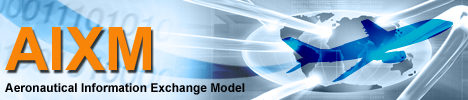 AIXM 5.1.1 – Work in Progress
AIXM CCB – Webex, 24 JAN 2014
Proposed Agenda
AIXM-JIRA issues proposed for AIXM 5.1.1
Start formal change proposals

Migration to Sparx EA
AIXM 5.1.1 “.eap” file 
Scripts for core model
Scripts for extensions

Any other topic?
AIXm 5.1.1
Proposal – Secretariat (Eurocontrol and FAA) to start drafting formal change proposals by 20 January
Only for the issues identified at the ad-hoc CCB meeting as candidates for AIXM 5.1.1
A comment “candidate for 5.1.1 will be added today” to all these issues
Please review all existing issues and make eventual comments in JIRA
CCB-Jira issues
Issues proposed to be progressed with formal Change Proposals for AIXM 5.1.1 (also marked as such in JIRA, see comments)
https://aixmccb.atlassian.net/browse/AIXM-98   Description Updates
https://aixmccb.atlassian.net/browse/AIXM-99   XML schema - enumeration values that have typing errors
https://aixmccb.atlassian.net/browse/AIXM-100  Misspelled words and abbreviations
https://aixmccb.atlassian.net/browse/AIXM-101  Element name with space in the UML model
https://aixmccb.atlassian.net/browse/AIXM-103  UML - XSD discrepancies for association cardinalities
https://aixmccb.atlassian.net/browse/AIXM-106  Missing composition symbol in UML model for an association
https://aixmccb.atlassian.net/browse/AIXM-107  Missing nillable='true' attribute for one element in the XML Schema 
https://aixmccb.atlassian.net/browse/AIXM-120  CodeProcedureFixRoleType missing value
https://aixmccb.atlassian.net/browse/AIXM-123  UML modeling of XML schema data types
https://aixmccb.atlassian.net/browse/AIXM-124  Missing nilReason in some AIXM properties
https://aixmccb.atlassian.net/browse/AIXM-127  Minor correction to descriptions of features/objects, and associated attributes to be included in AIXM 5.1.1. Types of changes include typographical, spelling out acronyms, gramatical, etc.
https://aixmccb.atlassian.net/browse/AIXM-131  ILS Operational Performance Categories IIIA, IIIB and IIIC
https://aixmccb.atlassian.net/browse/AIXM-132  Migration to Sparx EA
https://aixmccb.atlassian.net/browse/AIXM-134  Add missing aircraft engine type
https://aixmccb.atlassian.net/browse/AIXM-138  Note propertyName pattern
CCB-Jira issues
The following issues are proposed for a partial Change Proposal in AIXM 5.1.1, with a final solution in a later version
https://aixmccb.atlassian.net/browse/AIXM-102  UML - XSD discrepancies for element names that are result of an association
https://aixmccb.atlassian.net/browse/AIXM-110  HoldingPattern outboundCourseType correlated with the inboundCourse
https://aixmccb.atlassian.net/browse/AIXM-121  Add altitudeReference (CodeVerticalReferenceType) to DistanceIndication and AngleIndication
Change Proposals
Proposed – GoogleDocs Template
Let’s review / discuss it…

Looking for volunteers to start drafting the CPs


Once each CP ready
Secretariat will upload it in JIRA (as PDF!)
Follow-up in JIRA
If necessary, CP updated in GoogleDocs and re-upload in JIRA
Change Proposals
Timeline proposed
Review CP AIXM-139 by 6 FEB 2014
Improve the template, comment on eventual deficiencies of the proposal
All CP for 5.1.1 ready by end March 2014
Formal review until mid May 2014 (4-6 weeks)
AIXM 5.1.1 “beta” available mid June 2014
UML Model
Core XSD
Sample files
XSLT conversion scripts 5.1 – 5.1.1
Associated documentation
[AIXM-132] Migration to Sparx EA
Sparx EA Draft EAP model updated
https://extranet.eurocontrol.int/http://webprisme.cfmu.eurocontrol.int/aixmwiki_public/bin/download/Main/AIXM_5_1_UML_EA/AIXM5.1.1Draft0.4.eap  
Correction to AircraftStands (with s)
New version of the EA Script
Fine-tuned by Pulsar Consulting
New: XSLT script that corrects the order of associations
Tested on core model, further testing necessary for extensions
[AIXM-132] Migration to Sparx EA
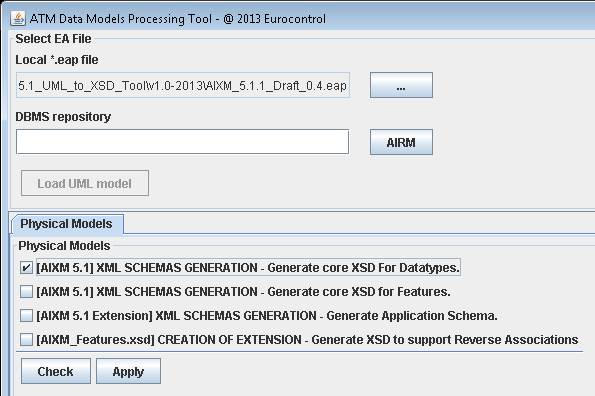 [AIXM-132] Migration to Sparx EA
Next step – scripting support for extensions
EA script
Any voluntary to test the limits of existing scripts?
XSLT script
Any voluntary to test the limits of existing scripts?
Document migration process and the development of extensions directly in EA
Proposal – make your proposals using GoogleDocs

Anyone with the link can view/comment!
Interested to contribute/edit? -> please request access to the document directly in Google, using your Google ID